Marketing/Outreach
Idaho Dept. of Education
Melanie Reese
New Dept. Website
HOME PAGE:  sde.idaho.gov
5/16/2016
Idaho Office of Dispute Resolution
2
Special Ed Home Page
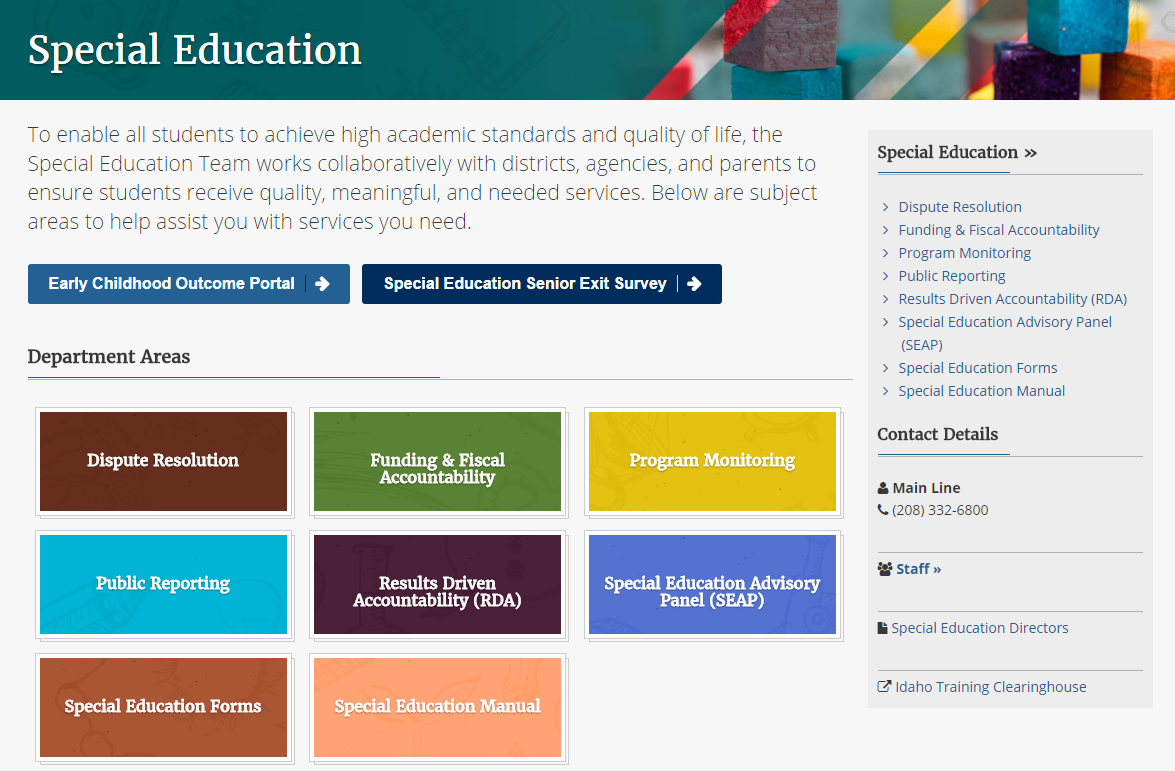 5/16/2016
Idaho Office of Dispute Resolution
3
Dispute Resolution Page
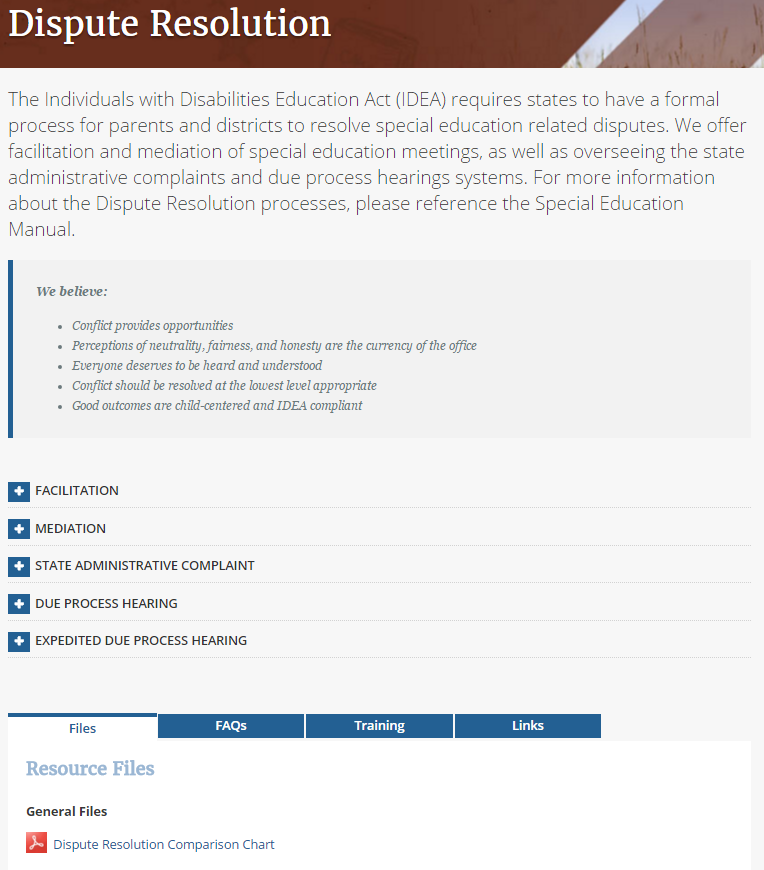 Description of the scope of the DR office
Our Guiding Principles
(+) Expandable information buttons  for each process
FAQs for each DR process
5/16/2016
Idaho Office of Dispute Resolution
4
FAQs for Dispute Resolution
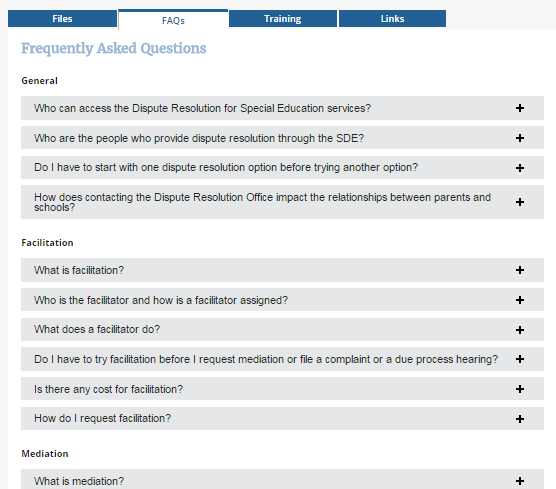 5/16/2016
Idaho Office of Dispute Resolution
5
Materials for Participants
Facilitation participants receive:
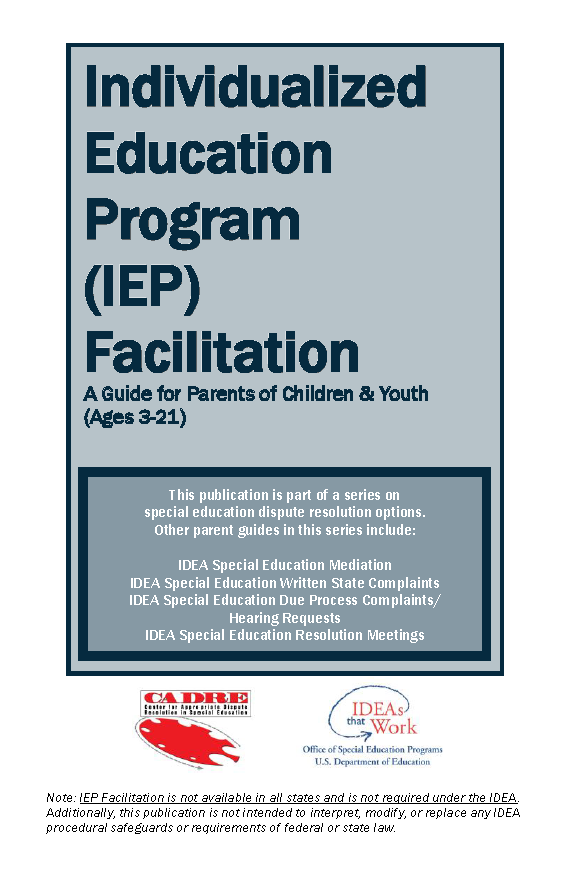 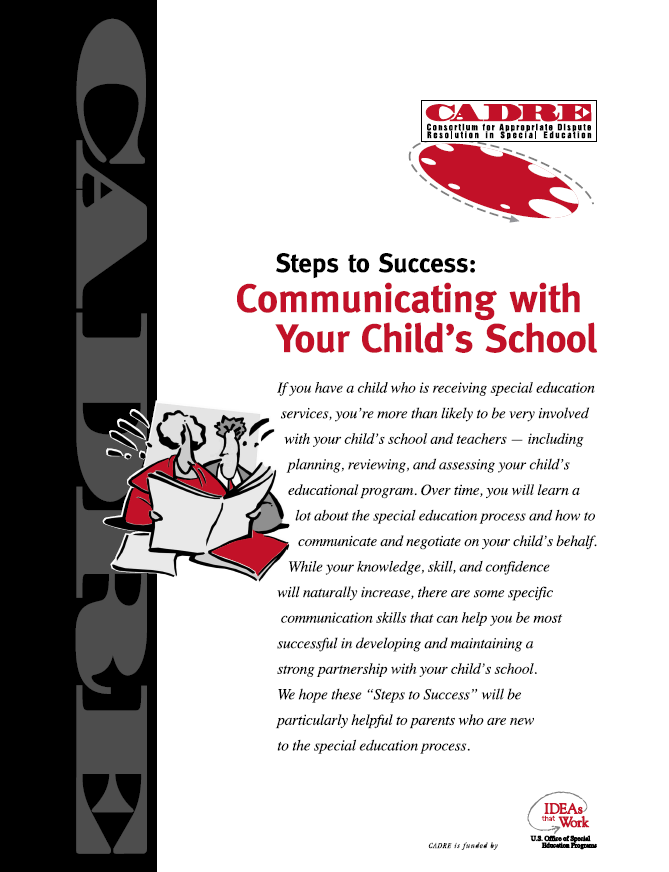 5/16/2016
Idaho Office of Dispute Resolution
6
Ongoing activity:
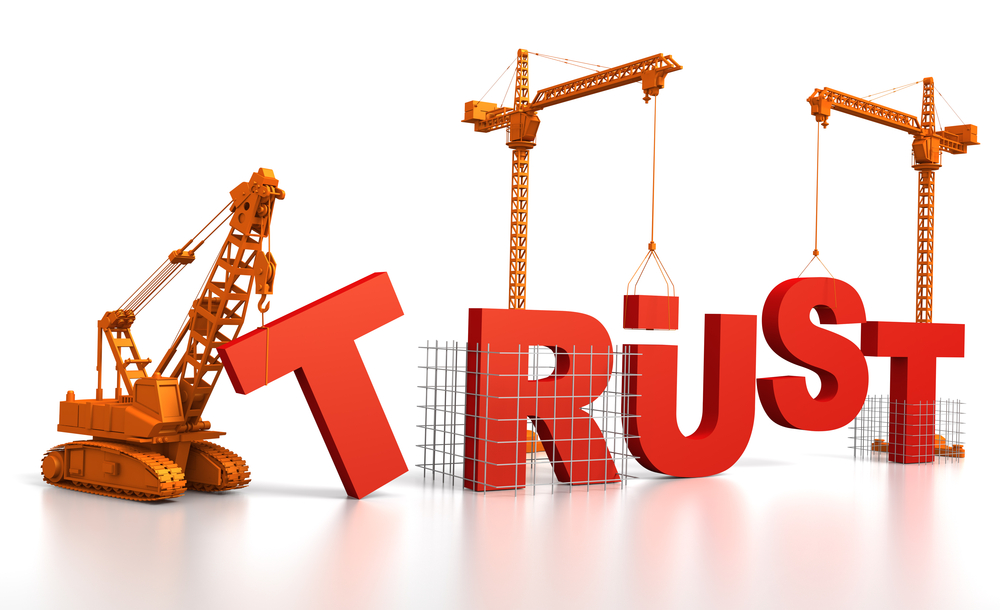 5/16/2016
Idaho Office of Dispute Resolution
7
Consistent and Clear Messaging
Office of Dispute Resolution Guiding Principles
Conflict provides opportunities

Perceptions of neutrality, fairness, and honesty are the currency of the office

Everyone deserves to be heard and understood

Aim to resolve at the lowest level appropriate

Good outcomes are in the best interest of the child and are IDEA compliant
5/16/2016
Idaho Office of Dispute Resolution
8
Outreach Activities
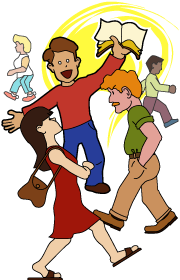 We are attention seekers and will jump in front of an audience to preach the DR gospel with little provocation.
5/16/2016
Idaho Office of Dispute Resolution
9
DR Comparison 2004-2016
SUPPORTING SCHOOLS AND STUDENTS TO ACHIEVE
[Speaker Notes: By way of comparison: Last year (2014-15) at this time of year we had  119 facilitations and 17 complaints.]
In State Activities in 2015-2016
Regional Director’s Meetings
Idaho Parent Group Meetings
Director’s Advisory Council and Special Education Advisor Panel
New Charter School Start Up Training
Various University Classes in Education, Law, and Dispute Resolution across state
New SPED Director’s Training 
New SPED Teacher’s Training
State Superintendent’s Conference
Idaho Administrators School Assn. Conference
District In-service Presentations
5/16/2016
Idaho Office of Dispute Resolution
11
Challenges
Not enough time to do what we want with a staff of 1 ½ 

Responding to any negatives immediately

Realizing that it’s a constant “sales” job to keep the value of facilitation in front of schools and districts

Making sure the message from our “champions” is also consistent
5/16/2016
Idaho Office of Dispute Resolution
12
Questions?
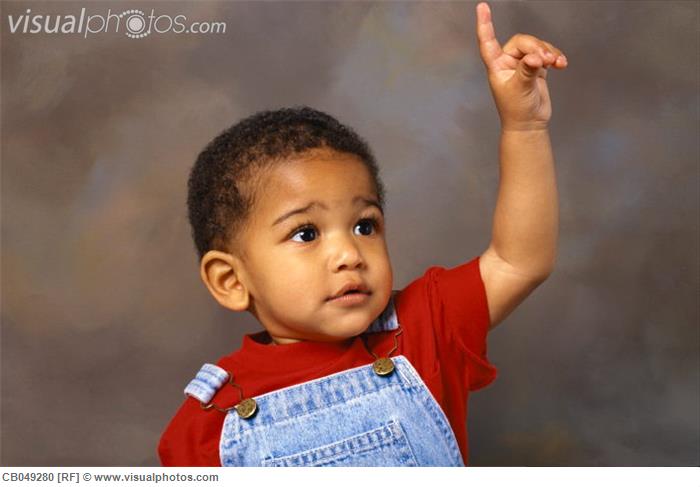 SUPPORTING SCHOOLS AND STUDENTS TO ACHIEVE
SHERRI YBARRA, SUPERINTENDENT OF PUBLIC INSTRUCTION
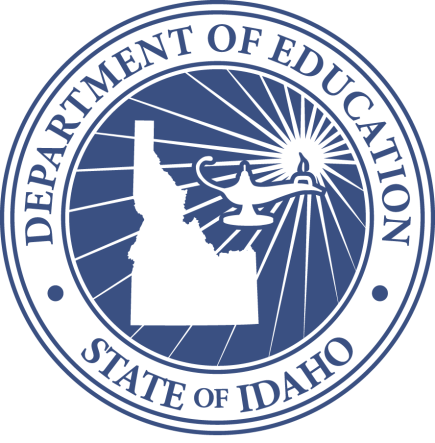 SHERRI YBARRA, SUPERINTENDENT OF PUBLIC INSTRUCTION
SUPPORTING SCHOOLS AND STUDENTS TO ACHIEVE
SDE Dispute Resolution Office

	Dr. Melanie Reese, Dispute Resolution Coordinator
	Phone: (208) 332-6914
	Email: mreese@sde.idaho.gov
Lily Robb, Dispute Resolution Program Specialist
	Phone: (208) 332-6912
	Email: lrobb@sde.idaho.gov